29.09.06 Полиграфическое производство
ПРОФЕССИОНАЛЬНЫЕ МОДУЛИ
УЧЕБНАЯ ЛИТЕРАТУРА
ПМ 01.

УЧАСТИЕ В РАЗРАБОТКЕ ТЕХНОЛОГИЧЕСКИХ ПРОЦЕССОВ В ПОЛИГРАФИЧЕСКОМ ПРОИЗВОДСТВЕ, РАЗРАБОТКА И ОФОРМЛЕНИЕ ТЕХНИЧЕСКОЙ ДОКУМЕНТАЦИИ
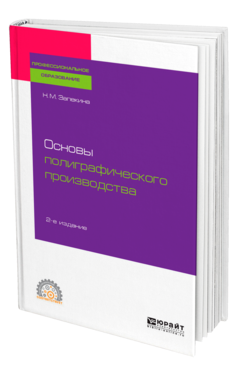 Запекина Н. М.  Основы полиграфического производства : учебное пособие для среднего профессионального образования / Н. М. Запекина. — 2-е изд., перераб. и доп. — Москва : Издательство Юрайт, 2022. — 178 с. — (Профессиональное образование). 

В пособии сделана попытка в краткой форме изложить наиболее существенные вопросы допечатной, печатной и послепечатной подготовки изданий, особенности расходных материалов, влияющих на качество готового продукта. Каждая тема содержит список использованной литературы, дополнительную информацию, вопросы для повторения материала и размышления над прочитанным.
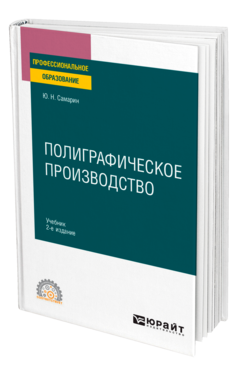 Самарин Ю. Н.  Полиграфическое производство : учебник  / Ю. Н. Самарин. — 2-е изд., испр. и доп. — Москва : Издательство Юрайт, 2022. — 503 с. — (Профессиональное образование).

В учебнике изложены основные сведения о технологических процессах производства печатной продукции. Приведены сведения о конструкции и характеристиках печатной продукции, технологических операциях допечатного, печатного и послепечатного процессов, материалах, используемых при изготовлении печатных изданий, о полиграфическом оборудовании и средствах управления производством.
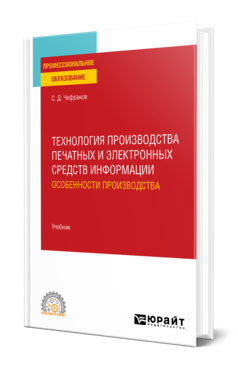 Чефранов С. Д.  Технология производства печатных и электронных средств информации. Особенности производства : учебник для среднего профессионального образования / С. Д. Чефранов. — Москва : Издательство Юрайт, 2022. — 385 с. — (Профессиональное образование).

Данный курс предназначен для изучения дисциплины «Технология производства печатных и электронных средств информации» В курс кроме теоретической части включены практические задачи и примеры их решения. Изложение сопровождается богатым иллюстративным материалом, дающим представление о современном полиграфическом оборудовании, видах продукции, встречающемся браке.  Для студентов, изучающих издательское дело и смежные дисциплины.
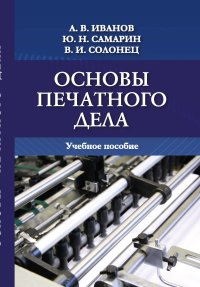 Иванов А. В. Основы печатного дела : учебное пособие / А. В. Иванов, Ю. Н. Самарин, В. И. Солонец ; под. ред. А. В. Иванов. — Санкт-Петербург : Издательско-полиграфическая ассоциация высших учебных заведений, 2019. — 206 с. 

В учебном пособии изложены основные сведения о технологических процессах производства печатной продукции. Приведены сведения о конструкции и характеристиках печатной продукции, технологических операциях допечатного, печатного и послепечатного процессов; материалах, используемых при изготовлении печатных изданий, о полиграфическом оборудовании и средствах управления производством. Учебное пособие предназначено для обучающихся по направлениям «Полиграфия» и «Издательское дело» для всех уровней профессионального образования.
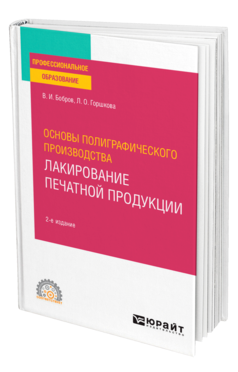 Бобров В. И.  Основы полиграфического производства: лакирование печатной продукции : учебное пособие для среднего профессионального образования / В. И. Бобров, Л. О. Горшкова. — 2-е изд., перераб. и доп. — Москва : Издательство Юрайт, 2022. — 261 с. — (Профессиональное образование). 

В книге рассказано о режимах лакирования, необходимом технологическом оборудовании, об используемых для лакирования инструментах. Также приведены методы оценки качества лакирования и способы исправить различные недостатки продукции. Соответствует актуальным требованиям Федерального государственного образовательного стандарта среднего профессионального образования и профессиональным требованиям. Издание адресовано студентам образовательных учреждений среднего профессионального образования, обучающимся по инженерно-техническим направлениям, а также специалистам полиграфического производства.
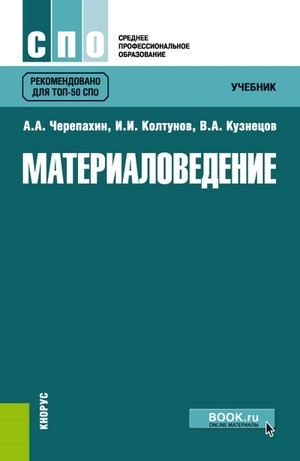 Черепахин А. А. Материаловедение. : учебник / А. А. Черепахин, И. И. Колтунов, В. А. Кузнецов. — Москва : КноРус, 2022. — 237 с. — (Среднее профессиональное образование). 

Рассмотрены кристаллическое строение металла, процессы кристаллизации, пластической деформации и рекристаллизации. Изложены современные методы испытаний и критерии оценки конструктивной прочности материалов, определяющие надежность и долговечность изделий. Описаны фазы, образующиеся в сплавах, и диаграммы состояния, а также современные конструкционные материалы. Большое внимание уделено теории и технологии термической обработки. Даны практические рекомендации по выбору способа и режима термической и химико-термической обработки.
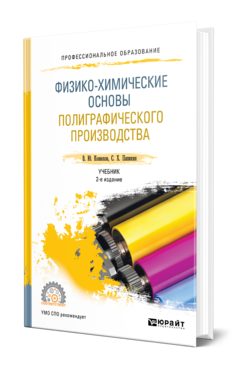 Конюхов В. Ю.  Физико-химические основы полиграфического производства : учебник для среднего профессионального образования / В. Ю. Конюхов, С. Х. Папикян. — 2-е изд., испр. и доп. — Москва : Издательство Юрайт, 2022. — 322 с. — (Профессиональное образование).

Практически все процессы, происходящие при изготовлении печатной продукции, — перенос краски на бумагу, склеивание книжных блоков, образование на поверхности запечатываемого материала красочной пленки и т. п. — суть физико-химические процессы, основанные на явлениях смачивания, адгезии и окислительной полимеризации. Очевидно, что научные основы полиграфической технологии опираются на методы и подходы, разрабатываемые в рамках физической и коллоидной химии. Будущий специалист должен ясно представлять природу полиграфических процессов и закономерности, управляющие ими. Широкое применение при изготовлении книжной продукции нашли различные полимерные материалы: природные, искусственные и синтетические. Полиграфисту-технологу необходимо иметь представления об их строении и физико-химических свойствах.
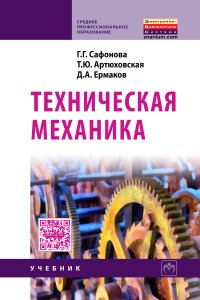 Сафонова Г. Г. Техническая механика : учебник / Г. Г. Сафонова, Т. Ю. Артюховская, Д. А. Ермаков. — Москва : ИНФРА-М, 2022. — 320 с. — (Среднее профессиональное образование). 

В учебнике изложены основные положения статики при действии сил на абсолютно твердое тело для плоской системы. Приведены простейшие расчеты элементов конструкций, работающих в условиях растяжения-сжатия, сдвига, изгиба. Даны методы расчета многопролетных статически определимых и неопределимых балок и рам, плоских ферм, подпорных стен. Подробно разобраны примеры решения задач по всем темам и разделам, а также задачи для самостоятельного решения. Для учащихся строительных колледжей.
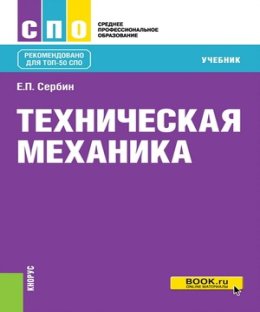 Сербин Е. П. Техническая механика : учебник / Е. П. Сербин. — Москва : КноРус, 2022. — 399 с. — (Среднее профессиональное образование). 


Содержит три раздела: «Статика», «Сопротивление материалов», «Статика сооружений». Изложены основные положения воздействия сил на твердые тела и условия равновесия, рассмотрена работа материалов и простейших конструктивных элементов, даны расчеты на прочность, устойчивость и жесткость, приведены основы расчета плоских стержневых систем. Теоретические положения и выводы разобраны на примерах. Предлагаются контрольные вопросы и задачи для закрепления изученного материала.
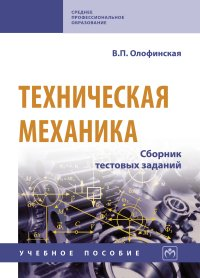 Олофинская В. П. Техническая механика. Сборник тестовых заданий : учебное пособие / В. П. Олофинская. — 2-е изд., испр. и доп. — Москва : ИНФРА-М, 2023. — 132 с. — (Среднее профессиональное образование).

В сборнике представлены тесты для контроля знаний в рамках изучения курса «Техническая механика» по разделам «Теоретическая механика» и «Сопротивление материалов». По основным темам дисциплин предложено по пять вариантов заданий, содержащих пять вопросов (как теоретических, так и расчетных). К каждому вопросу даны четыре варианта ответов, один из которых правильный. Задания соответствуют примерным программам дисциплины «Техническая механика» для машиностроительных и немашиностроительных специальностей среднего профессионального образования.
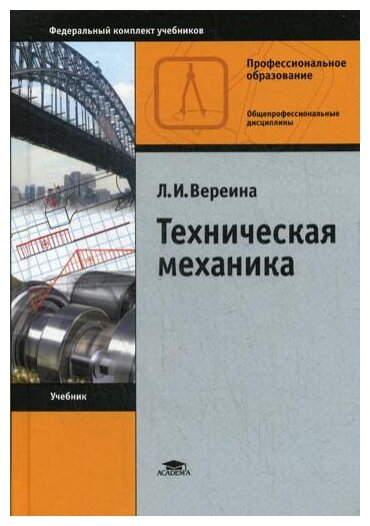 Вереина Л. И. Техническая механика : учебник / Л. И. Вереина, М. М. Краснов. — 4-е изд., стер. — Москва : ИЦ Академия, 2020. — 352 с.- (Профессиональное образование).

Учебник создан для профессий, связанных с металлообработкой.
Изложены основы теоретической механики, сопротивления материалов, деталей и механизмов машин; даны примеры расчетов. Приведены сведения об основных способах повышения механических свойств материалов и тенденции развития конструкций машин и механизмов.
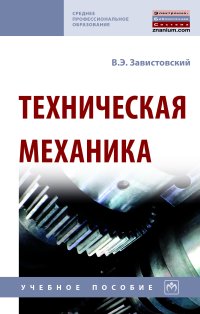 Завистовский, В. Э. Техническая механика : учебное пособие / В. Э. Завистовский. — Москва : ИНФРА-М, 2021. — 376 с. — (Среднее профессиональное образование). 

Изложены основы теоретической механики с элементами теории механизмов и машин и сопротивления материалов. Приводятся практические занятия по основным разделам курса, включающие краткие теоретические сведения, задачи для аудиторного решения и домашних заданий, а также примеры решения типовых задач. Составлен словарь терминов и определений.
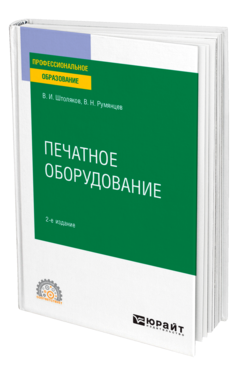 Штоляков В. И.  Печатное оборудование : учебное пособие для СПО / В. И. Штоляков, В. Н. Румянцев. — 2-е изд., испр. и доп. — Москва : Издательство Юрайт, 2022. — 470 с. 

В курсе приводятся схемы построения различных моделей печатных машин, их технические характеристики и возможности, принцип работы и методы расчета основных узлов и механизмов, рекомендации по определению основных расчетных параметров, что представляется полезным при выполнении курсовых и дипломных проектов. Материал курса отражает достижения отечественной и зарубежной науки и техники в создании и совершенствовании печатного оборудования.
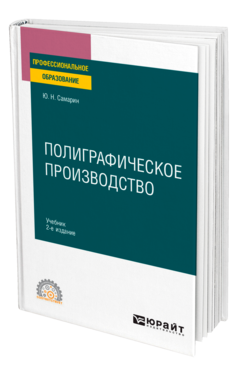 Самарин Ю. Н.  Полиграфическое производство : учебник  / Ю. Н. Самарин. — 2-е изд., испр. и доп. — Москва : Издательство Юрайт, 2022. — 503 с. — (Профессиональное образование).

В учебнике изложены основные сведения о технологических процессах производства печатной продукции. Приведены сведения о конструкции и характеристиках печатной продукции, технологических операциях допечатного, печатного и послепечатного процессов, материалах, используемых при изготовлении печатных изданий, о полиграфическом оборудовании и средствах управления производством.
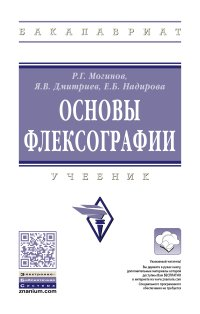 Могинов Р. Г. Основы флексографии : учебник / Р. Г. Могинов, Я. В. Дмитриев, Е. Б. Надирова. — Москва : ИНФРА-М, 2021. — 331 с. 

В учебнике рассмотрены теоретические и практические вопросы технологии флексографской печати. Большое внимание уделено допечатным и печатным процессам. Приведены данные об адгезии флексографских красок, изложены теоретические и практические вопросы, оказывающие влияние на качество печати. Соответствует требованиям федеральных государственных образовательных стандартов высшего образования последнего поколения.
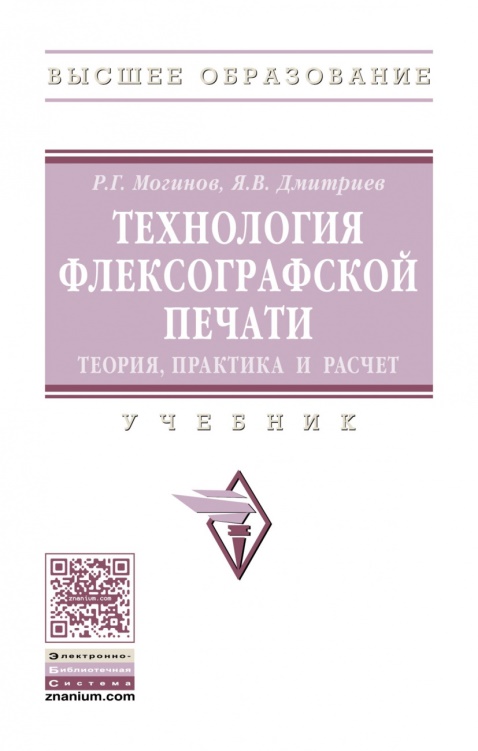 Могинов Р. Г. Технология флексографской печати. Теория, практика и расчет : учебник / Р. Г. Могинов, Я. В. Дмитриев. – Москва : НИЦ ИНФРА-М, 2018. – 355 с. 

В изучаемом курсе рассмотрены теоретические и практические вопросы технологии флексографской печати. Большое внимание уделено процессу краскопереноса от красочного аппарата до запечатываемого материала. Приведены сведения об адгезии флексографских красок, изложены теоретические и практические вопросы, оказывающие влияние на качество печати.
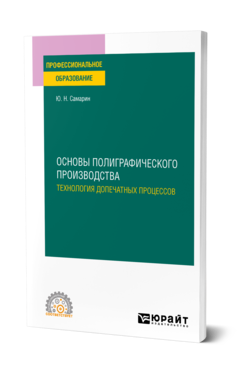 Самарин Ю. Н.  Основы полиграфического производства: технология допечатных процессов : учебное пособие для СПО/ Ю. Н. Самарин. — Москва : Издательство Юрайт, 2022. — 109 с. 

В учебном пособии изложены основные сведения о технологических операциях допечатного процесса, об автоматизированных системах допечатной подготовки изданий и оборудовании, используемом на данном этапе производства печатной продукции.
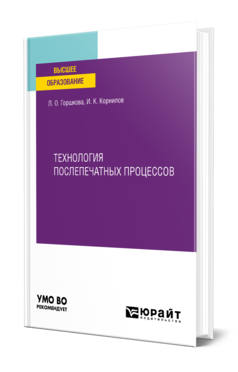 Горшкова Л. О.  Технология послепечатных процессов : учебное пособие для вузов / Л. О. Горшкова, И. К. Корнилов. — Москва : Издательство Юрайт, 2022. — 166 с. — (Высшее образование).

В учебном пособии рассмотрены процессы изготовления книжно-журнальной продукции в технологической последовательности, а также процессы отделки печатной продукции. Соответствует актуальным требованиям федерального государственного образовательного стандарта высшего образования. Учебное пособие предназначено для студентов полиграфических вузов, обучающихся по направлению подготовки бакалавров 29.00.00 — «Технология полиграфического и упаковочного производства».
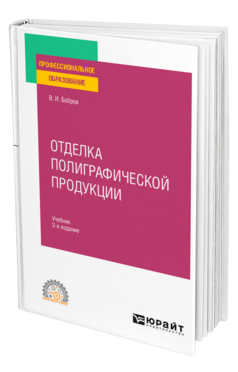 Бобров В. И.  Отделка полиграфической продукции : учебник для СПО / В. И. Бобров. — 2-е изд., перераб. и доп. — Москва : Издательство Юрайт, 2022. — 625 с. — (Профессиональное образование).

В курсе приведены основные понятия и терминология в области технологии отделочных процессов на полиграфических и упаковочных материалах. Рассмотрены теоретические и практические способы отделки продукции, виды отделочных операций, материалы, технологическое оборудование и оснастка, применяемые на производстве. Соответствует актуальным требованиям Федерального государственного образовательного стандарта среднего профессионального образования и профессиональным требованиям.
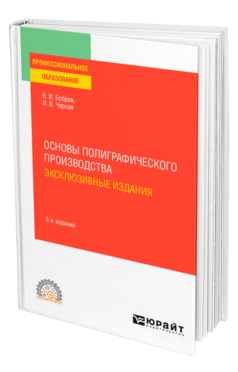 Бобров В. И.  Основы полиграфического производства: эксклюзивные издания : учебное пособие для среднего профессионального образования / В. И. Бобров, И. В. Черная. — 2-е изд., перераб. и доп. — Москва : Издательство Юрайт, 2022. — 247 с. — (Профессиональное образование). 

В учебном пособии рассмотрены конструкции и технологические процессы изготовления эксклюзивных, подарочных изданий, особенно в области послепечатной обработки.
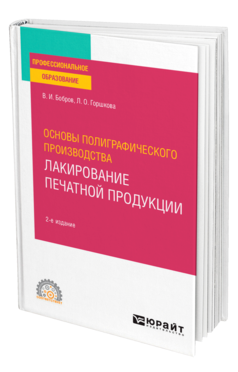 Бобров В. И. Основы полиграфического производства : лакирование печатной продукции : учебное пособие для СПО / В. И. Бобров, Л. О. Горшкова. — 2-е изд., перераб. и доп. — Москва : Издательство Юрайт, 2022. — 261 с. — (Среднее профессиональное образование). 

В предлагаемом учебном пособии рассмотрены основные понятия и терминология в области технологии лакирования печатной продукции. Приведены подробные описания различных видов лакирования, используемых материалов, даны основы теории и практики лакирования. В книге рассказано о режимах лакирования, необходимом технологическом оборудовании, об используемых для лакирования инструментах. Также приведены методы оценки качества лакирования и способы исправить различные недостатки продукции.
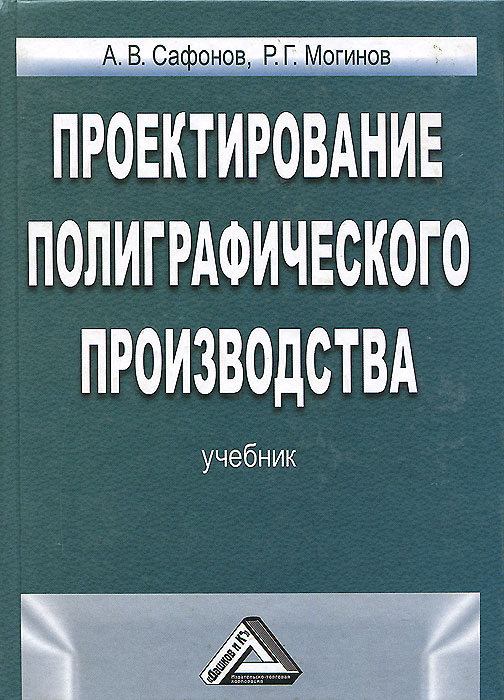 Сафонов А. В. Проектирование полиграфического производства : учебник / А. В. Сафонов, Р. Г. Могинов; под общ. ред. проф. А. В. Сафонова. - Москва : «Дашков и К°», 2018. - 500 с.

В учебнике изложены основы проектирования современных полиграфических предприятий с учетом новейших достижений отечественной, зарубежной техники и технологии полиграфического производства. Рассматриваются основные положения по вопросам проектирования, знание которых необходимы для создания полиграфического предприятия, изложена методика проектирования современных полиграфических предприятий.
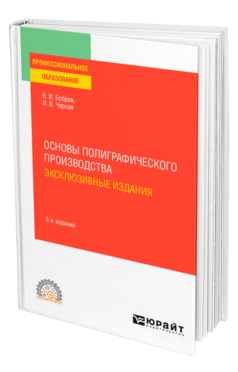 Бобров В. И.  Основы полиграфического производства: эксклюзивные издания : учебное пособие для СПО / В. И. Бобров, И. В. Черная. — 2-е изд., перераб. и доп. — Москва : Издательство Юрайт, 2022. — 247 с. — (Профессиональное образование). 

В учебном пособии рассмотрены конструкции и технологические процессы изготовления эксклюзивных, подарочных изданий, особенно в области послепечатной обработки.
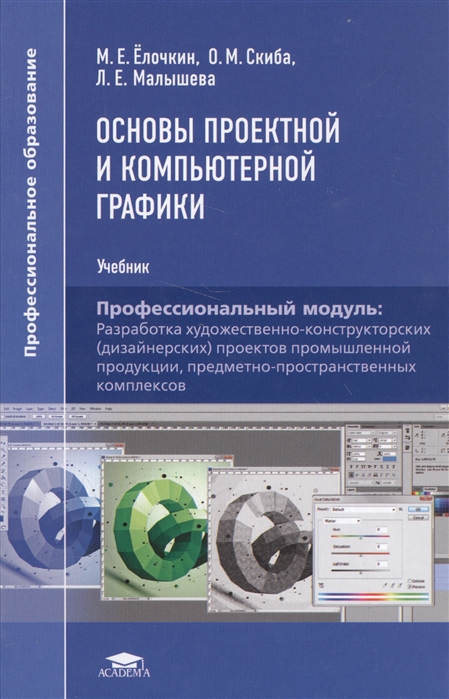 Елочкин М. Е. Основы проектной и компьютерной графики : учебник /М. Е. Елочкин. — 2-е изд. стер. —  Москва : ИЦ Академия, 2019. — 160 с. — (Среднее профессиональное образование). 

Учебник создан в соответствии с требованиями ФГОС СО и СПО. Рассмотрены инфокоммуникационные технологии в дизайне по областям их применения с технологической, художественной, экономической и социальной точек зрения, основные графические инструменты и средства выразительности проектной графики, технические приемы по освоению способов передачи проектной информации.
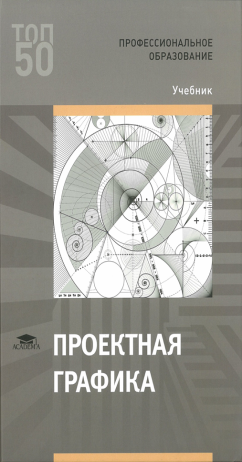 Проектная графика : учебник / Л. М. Корпан, А. А. Балканский, Л. П. Сопроненко, Е. К. Сысоева, Ю. И. Безбах. — Москва : ИЦ Академия, 2020. — 256[8] л. ил. с. : цв.ил. — (Профессиональное образование). 

В учебнике описаны возможности применения редактора Adobe InDesign для верстки бумажных и электронных изданий, шрифты, шрифтовые композиции, правила верстки и размещения иллюстраций. Также рассматриваются принципы создания графических и орнаментально-пространственных композиций - системы пропорционирования, архитектоника, геометрические основы орнаментов. Большое внимание уделено электронным изданиям, описаны наиболее распространенные форматы электронных изданий, возможности использования интерактивных элементов и элементов мультимедиа в электронных публикациях
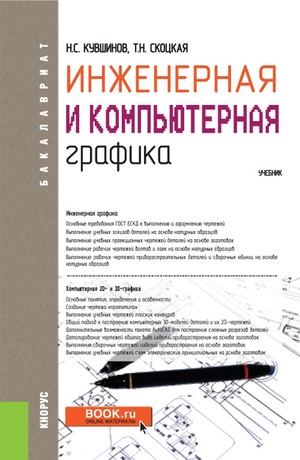 Кувшинов Н.С. Инженерная и компьютерная графика. : учебник / Н.С. Кувшинов, Т.Н. Скоцкая. — Москва : КноРус, 2023. — 234 с.

Рассматриваются вопросы инженерной графики во взаимосвязи с компьютерной 2D- и3D-графикой.В разделе 1 «Инженерная графика» приведены основные требования ГОСТ ЕСКД к выполнению и оформлению чертежей. Рассмотрены вопросы проекционного черчения, приведены многочисленные примеры выполнения и оформления эскизов, учебных чертежей.В разделе 2 «Компьютерная 2D- и3D-графика» рассмотрены вопросы деталирования чертежей общего вида, создание сборочных чертежей изделий, выполнение схем электрических принципиальных. Приложение содержит условные графические обозначения элементов для схем электрических принципиальных.
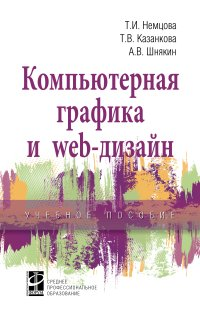 Немцова Т. И. Компьютерная графика и web-дизайн : учебное  пособие / Т. И. Немцова, Т. В. Казанкова, А. В. Шнякин ; под ред. Л. Г. Гагариной. — Москва : ИД «ФОРУМ»: ИНФРА - М, 2022. — 400 с. — (Среднее профессиональное образование). 

Учебное пособие «Компьютерная графика и web-дизайн» посвящено работе с компьютерной графикой, включая создание анимации, а также основам web-дизайна. Книга знакомит с работой в следующих программах: Adobe Photoshop CS5, Adobe Flash CS5, а также c созданием web-страниц с помощью программы Блокнот. Предложен теоретический и практический материал. В теоретической части рассматриваются различные аспекты компьютерного дизайна и современные подходы к созданию web-страниц. В практической части описываются основные приемы работы в изучаемой программной среде и задания с подробными инструкциями по выполнению. Дополнительные материалы, иллюстрирующие теоретическую часть учебника, и материалы, необходимые для выполнения практических заданий, представлены в электронно-библиотечной системе Znanium.com.
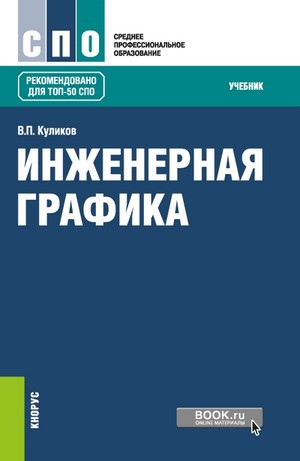 Куликов В. П. Инженерная графика: учебник / В.П. Куликов. — Москва : КноРус, 2022. — 284 с. — (Среднее профессиональное образование).

Учебник охватывает все темы, предусмотренные программой курса «Инженерная графика». Особенность учебника состоит в том, что теоретический материал сочетается с практическими примерами из области машиностроения и правилами выполнения конструкторских документов, отраженных в стандартах. Учебный материал оформлен как текстовый конструкторский документ по стандартам ЕСКД.
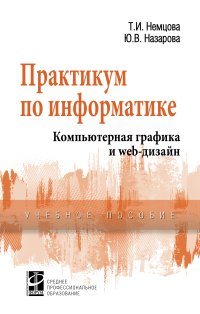 Немцова Т. И. Практикум по информатике. Компьютерная графика и web- дизайн : учебное пособие / Т. И. Немцова, Ю. В. Назарова ; под ред. Л. Г. Гагариной. — Москва: ИД «ФОРУМ»: ИНФРА-М, 2021. — 288 с. — (Среднее профессиональное образование).

Практикум по информатике посвящен работе с компьютерной графикой, включая создание анимации, а также основам web-дизайна. Практикум знакомит с работой со следующими программами: Adobe Photoshop CS2, CorelDRAW 13, Macromedia Flash 8 и Macromedia Dreamweaver 8. В теоретической части рассматриваются различные аспекты компьютерного дизайна. В практической части описываются основные приемы работы в изучаемой программной среде. Материалы, находящиеся в электронном виде, иллюстрируют теоретическую часть практикума и содержат задания с подробными инструкциями по их выполнению.
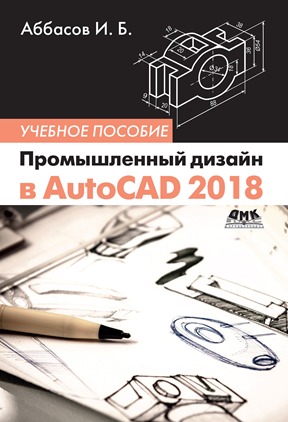 Аббасов И. Б. Промышленный дизайн в AutoCAD 2018 : учебное пособие / И. Б. Аббасов. – Москва : ДМК Пресс, 2018. – 230 с. : ил.

Учебное пособие содержит методические материалы по созданию, редактированию и оформлению чертежей по стандартам ЕСКД. В работе описаны режимы и инструменты трехмерного рабочего пространства графической системы AutoCAD.
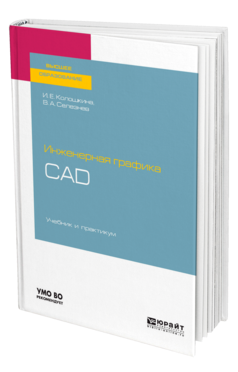 Колошкина И. Е.  Инженерная графика. CAD : учебник и практикум для СПО / И. Е. Колошкина, В. А. Селезнев. — Москва : Издательство Юрайт, 2022. — 220 с. — (Профессиональное образование). 

Учебник предназначен для практического освоения автоматизированной разработки конструкторской документации с помощью графического модуля компьютерной программы ADEM CAD/CAMM/CAPP. Включенный в книгу практикум разработан в соответствии с рекомендациями Международного центра развития модульной системы обучения (проект Международной организации труда). В книге подробно разобраны примеры разработки конструкторской документации для деталей типа тела вращения, корпусных деталей и сборочных конструкций. Имеются задания для самостоятельного проектирования.
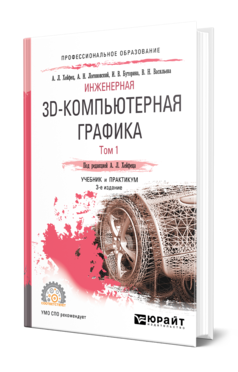 Инженерная 3D-компьютерная графика в 2 т. Том 1  : учебник и практикум для СПО / А. Л. Хейфец, А. Н. Логиновский, И. В. Буторина, В. Н. Васильева ; под редакцией А. Л. Хейфеца. — 3-е изд., перераб. и доп. — Москва : Издательство Юрайт, 2022. — 328 с. — (Профессиональное образование). 

В курсе хорошо представлены основные современные методы моделирования в программной системе KOMПAC-3D, рассмотрены соответствующие описательные примеры проектирования, представлены качественные задания для самостоятельной работы на основе использования нормативной документации (ГОСТов). Интерфейс системы KOMПAC-3D версий 17 и выше претерпел существенные изменения по сравнению с предыдущими версиями. Эти изменения отражены в представленной редакции курса.
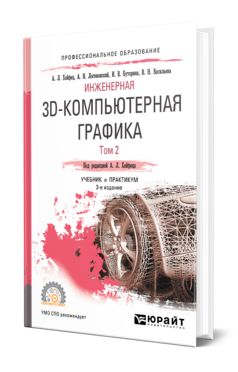 Инженерная 3D-компьютерная графика в 2 т. Том 2 : учебник и практикум для среднего профессионального образования / А. Л. Хейфец, А. Н. Логиновский, И. В. Буторина, В. Н. Васильева ; под редакцией А. Л. Хейфеца. — 3-е изд., перераб. и доп. — Москва : Издательство Юрайт, 2022. — 279 с. — (Профессиональное образование).

В учебнике освещено новое компьютерное наполнение традиционных заданий курса инженерной графики на основе 3D-технологий проектирования и построения чертежей на базе пакета AutoCAD. Приведены методические разработки авторов, составляющие основу современного курса инженерной графики. Содержатся примеры выполнения студенческих контрольно-графических работ на основе 3D-моделирования. Во втором томе учебника рассматриваются фотореалистичность, геометрически точные 3D-модели, современные направления геометрического моделирования: параметризация и динамические блоки, позволяющие создавать многовариантные чертежи, управляемые наборами параметров.
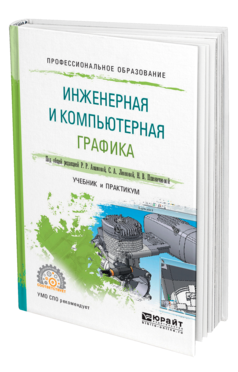 Инженерная и компьютерная графика : учебник и практикум для СПО / Р. Р. Анамова [и др.] ; под общей редакцией Р. Р. Анамовой, С. А. Леоновой, Н. В. Пшеничновой. — Москва : Издательство Юрайт, 2022. — 246 с. — (Профессиональное образование). 

В книге рассматриваются основные принципы и правила выполнения чертежей, как традиционным способом (с помощью карандаша и линейки), так и с помощью современных систем автоматизированного проектирования (на примере САПР «КОМПАС-3D»). Изложенные теоретические положения подкреплены большим количеством примеров. Содержание учебника обеспечивает преемственность чертежно-графического образования и поможет ликвидировать у обучающихся пробелы в базовых знаниях по данному курсу. Многочисленные задания для самостоятельной работы и тестовые задания, будучи средством проверки уровня и качества освоения дисциплины, станут весомым подспорьем как для студента в процессе обучения, так и для преподавателя при рубежном и итоговом контроле знаний студентов.
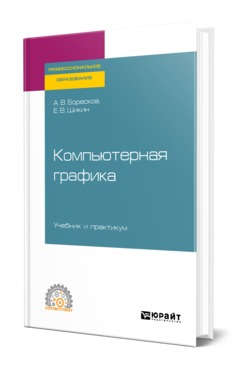 Боресков А. В.  Компьютерная графика : учебник и практикум для СПО / А. В. Боресков, Е. В. Шикин. — Москва : Издательство Юрайт, 2022. — 219 с. — (Профессиональное образование). 

В современной жизни мы постоянно сталкиваемся с компьютерной графикой. Средства визуализации крайне важны для инженеров и архитекторов, огромную роль играет компьютерная графика в рекламе и индустрии развлечений. Без нее было бы невозможным создание многих компьютерных игр. Компьютерная графика развивается быстрыми темпами, постоянно появляются новые методы и алгоритмы, позволяющие показывать сложные и захватывающие эффекты, затрачивая для этого все меньше и меньше вычислительных ресурсов. В данном курсе рассматриваются основные аспекты компьютерной графики, как чисто математические, так и алгоритмические, дается описание используемых понятий и основных алгоритмов.
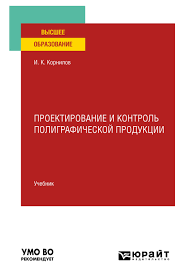 Корнилов И. К.  Проектирование и контроль полиграфической продукции : учебник / И. К. Корнилов. — Москва : Издательство Юрайт, 2022. — 113 с. 

Рассматриваются основные вопросы, связанные с проектированием и контролем полиграфической продукции: системный подход при проектировании изданий, оценка и методы контроля качества продукции, анализ эффективности производства, конструктивные особенности различных изданий. Соответствует актуальным требованиям федерального государственного образовательного стандарта высшего образования. Для магистров, обучающихся по направлению «Технологические машины и оборудование», а также для специалистов, интересующихся вопросами, связанными с проектированием и контролем полиграфической продукции.
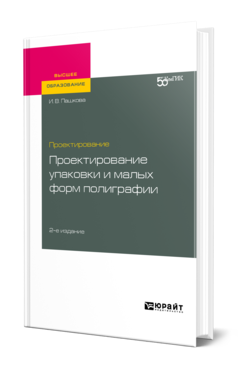 Пашкова И. В.  Проектирование : проектирование упаковки и малых форм полиграфии : учебное пособие / И. В. Пашкова. — 2-е изд. — Москва : Издательство Юрайт, 2022. — 179 с.

Учебное наглядное пособие направлено на формирование знаний об особенностях проектирования таких объектов графического дизайна, как этикетка, упаковка, открытка, календарь. Оно включает теоретические и практические материалы об особенностях объектов проектирования в графическом дизайне. В качестве иллюстративного материала используются работы художников-графиков, дизайнеров и студентов.
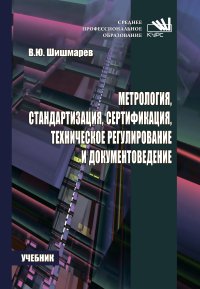 Шишмарев В.Ю. Метрология, стандартизация, сертификация, техническое регулирование и документоведение : учебник / В.Ю. Шишмарев. — Москва : КУРС: ИНФРА-М, 2021. — 312 с. 

Учебник разработан на основании требований к данной дисциплине ФГОС в соответствии с типовыми программами. Изложены нормативные, организационные, научно-методические и юридические положения современных стандартов, касающиеся технического регулирования, метрологии, стандартизации, сертификации и оценки качества в Российской Федерации и на международном уровне.
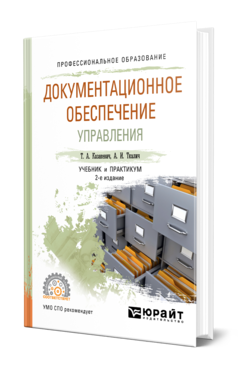 Казакевич Т. А. Документационное обеспечение управления : учебник и практикум для СПО / Т. А. Казакевич, А. И. Ткалич. — 2-е изд., испр. и доп. — Москва : Издательство Юрайт, 2022. — 177 с. — (Профессиональное образование). 

Учебник предназначен для изучения современных теоретических и практических проблем документирования правовой, управленческой, экономической, социальной, технической, научной информации и формирования систем документации, обеспечивающих деятельность учреждений, организаций и предприятий разнообразных форм собственности. Документирование информации и управление документационным ресурсом превращается в актуальное направление деятельности, получившее название документационный сервис.
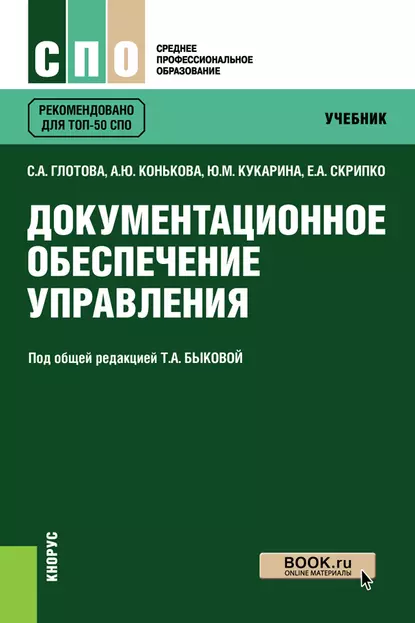 Документационное обеспечение управления : учебник / С. А. Глотова, А. Ю. Конькова, Ю. М. Кукарина, Е. А. Скрипко; под общ. Ред. Т. А. Быковой. — Москва : Кнорус, 2020. — 266 с. — (Среднее профессиональное образование). 

Отражены основные вопросы документационного обеспечения управления, требования к составлению и оформлению документов на основе действующих законодательных и нормативно-методических актов, а также технология работы с документами в современных организациях. Рассмотрено документационное обеспечение деятельности кадровой службы, организация работы с обращениями граждан, договорная и финансовая документация. Приведены образцы оформления документов.
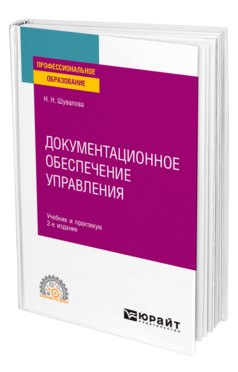 Шувалова Н. Н.  Документационное обеспечение управления : учебник и практикум для СПО / Н. Н. Шувалова. — 2-е изд. — Москва : Издательство Юрайт, 2022. — 265 с. — (Профессиональное образование).

В учебнике рассматриваются теоретические и нормативно-методические основы традиционного и электронного делопроизводства, анализируются терминологический аппарат современного делопроизводства, порядок составления и оформления служебных документов. Включение в практикум тестовых и практических заданий, активное использование метода самостоятельного выявления и исправления типичных ошибок в управленческих документах путем их редактирования позволяет закрепить усвоенные знания, сформировать умения и навыки составления, оформления документов и организации работы с ними.
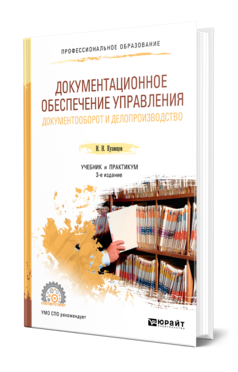 Кузнецов И. Н.  Документационное обеспечение управления. Документооборот и делопроизводство : учебник и практикум для СПО / И. Н. Кузнецов. — 3-е изд., перераб. и доп. — Москва : Издательство Юрайт, 2022. — 521 с. — (Профессиональное образование). 

Данный учебник на основе действующей общегосударственной нормативной базы наиболее полно отражает опыт документационного обеспечения управленческой деятельности современных государственных и негосударственных организаций, а также использование компьютерной техники и технологий в этом процессе. В издании учтены особенности, связанные с работой с документами в организациях разных форм собственности.
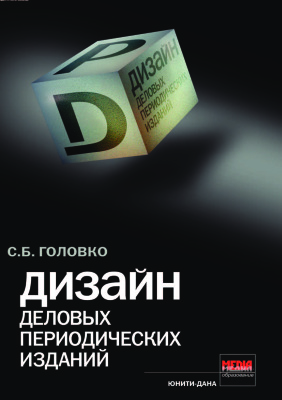 Головко С. Б. Дизайн деловых периодических изданий : учебное пособие / С. Б. Головко. – Москва : ЮНИТИ-ДАНА,2018. – 423 с. 

В учебном пособии предлагается необходимый материал, отражающий современные требования и новые тенденции в развитии дизайна деловых периодических изданий, излагаются его основные понятия и этапы становления. Особое внимание уделяется вопросам композиции, имеющим первостепенное значение для каждого дизайнера. Рассмотрены тенденции развития категорий и пространства дизайна, специфика модульного конструирования и особенности проектно-художественного языка дизайнера, а также его роль и место в общередакционном процессе. Большое внимание уделено вопросам рекламного дизайна.
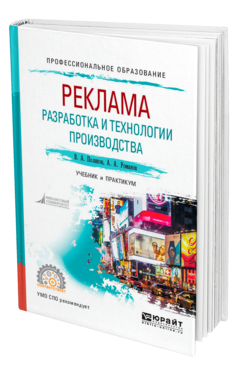 Поляков В. А. Реклама : разработка и технологии производства : учебник и практикум для СПО / В. А. Поляков, А. А. Романов. — Москва : Издательство Юрайт, 2022. — 514 с. — (Профессиональное образование). 

Учебник посвящен анализу методик и технологий производства рекламной продукции, используемых в России и зарубежных странах. Рассмотрено множество технологических процессов в полиграфии, создании наружной, аудио-, видео- и мультимедийной рекламы, практических примеров и ситуаций по применению рекламных технологий в конкретных маркетинговых ситуациях. Издание содержит контрольные вопросы, практические задания и тесты.
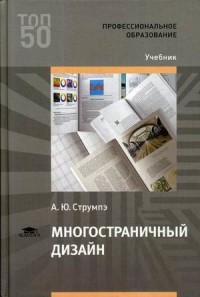 Струмпэ А. Ю. Многостраничный дизайн : учебник / А. Ю. Струмпэ. — Москва : ИЦ "Академия", 2020. — 176[8] с. : цв.ил. — (Профессиональное образование). 

Создание графических дизайн-макетов является одним из основных видов профессиональной деятельности графического дизайнера. В процессе освоения междисциплинарного курса «Многостраничный дизайн» требуется углубленное изучение особенностей верстки и макетирования объемных документов (книг, газет, журналов). Помимо освоения технологий компьютерной верстки в процессе изучения курса рассматриваются классические приемы создания модульных сеток, пропорции полосы набора, приемы типографики. В целях усиления прикладной стороны курса дано необходимое количество практических заданий с подробными инструкциями по выполнению.
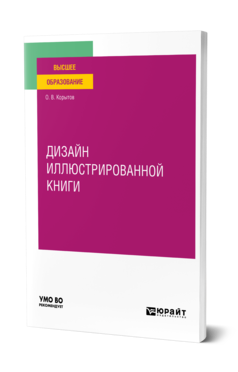 Корытов О. В.  Дизайн иллюстрированной книги : учебное пособие / О. В. Корытов. — Москва : Издательство Юрайт, 2022. — 122 с. — (Высшее образование). 

В курсе раскрываются основные принципы работы над дизайном и иллюстрированием произведений художественной литературы, где главное — это понимание целостности и единства книжного организма, взаимоотношений книга — читатель, роли композиционно-ритмической структуры в едином книжном ансамбле, взаимосвязи композиции книги и ее конструкции.
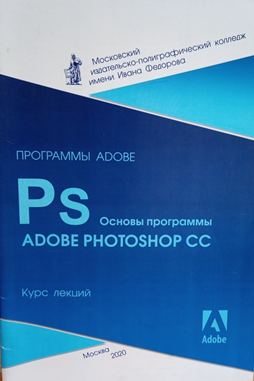 Основы программы Adobe Photoshop СС  : курс лекций для студентов специальности 42.02.02 Издательское дело / сост. М. А. Дорощенко, Л. И. Миронова. — Москва : ГБПОУ МИПК им. И. Федорова, 2020. — 64 с. — (Программы Adobe).

Adobe Photoshop – многофункциональный графический редактор, разработанный и распространяемый фирмой Adobe Systems. Программа является современным графическим редактором, в основном работает с растровыми изображениями, одноко имеет некоторые векторные инструменты. Несмотря на то, что изначально программа была разработана как редактор изображений для полиграфии, в данное время она широко используется в веб-дизайне.
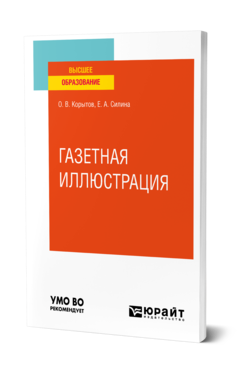 Корытов О. В.  Газетная иллюстрация : учебное пособие / О. В. Корытов, Е. А. Силина. — Москва : Издательство Юрайт, 2022. — 84 с. 

В настоящем курсе кратко изложены основные вехи в истории газетной иллюстрации, рассмотрены наиболее часто используемые способы художественного смыслообразования, приведены примеры разных графических техник. Курс «Газетная иллюстрация» направлен на развитие у студентов оперативного образного мышления, индивидуального творческого языка и профессиональных навыков.
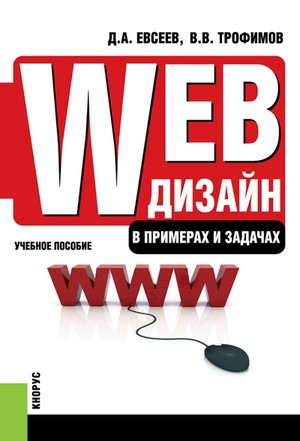 Евсеев Д. А. Web-дизайн в примерах и задачах : учебное пособие/ Д. А. Евсеев, В. В. Трофимов. — Москва : Кнорус, 2022. — 263 с. 

Изложены базовые темы дисциплины, начиная с процесса формирования заглавной страницы web-узла и заканчивая процедурой его отладки, включая проектирование и составление логической схемы сайта. Пособие ориентировано на изучение основ построения корпоративных и персональных web-узлов. Главные приемы показаны на примерах.
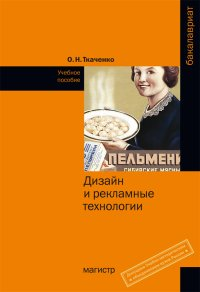 Ткаченко О. Н. Дизайн и рекламные технологии : учебное пособие / О. Н. Ткаченко; под ред. Л. М. Дмитриевой. — Москва : Магистр : НИЦ ИНФРА-М, 2021. — 176 с. 

Учебное пособие предназначено для изучения теоретических основ рекламной деятельности.
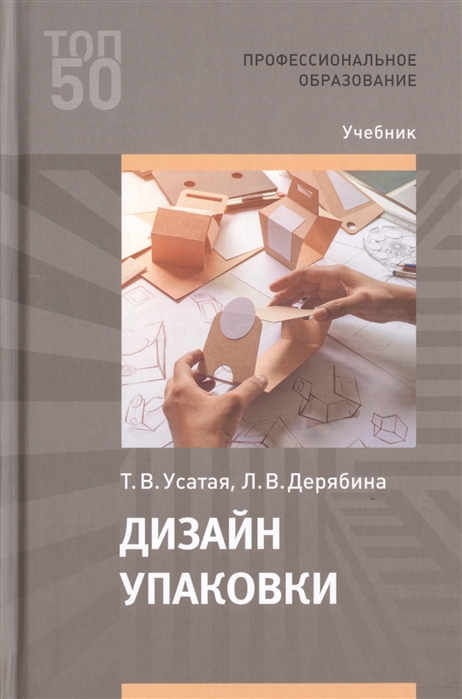 Усатая Т. В. Дизайн упаковки : учебник / Т. В. Усатая, Л. В. Дерябина. — Москва : ИЦ Академия, 2020. — 288[8] с. : ил., цв.ил. — (Профессиональное образование). 

Даны основы инженерной графики, что позволяет студентам освоить техническую сторону подготовки макета упаковки и проектной документации в целом в соответствии с требованиями ГОСТов ЕСКД. Рассмотрены темы, связанные с дизайн-проектированием упаковки, эстетическими и потребительскими свойствами упаковки, историей упаковки и современными тенденциями проектирования упаковки. Уделено внимание вопросам трехмерного моделирования и фотореалистичного представления упаковки в программе Autodesk 3ds Max.
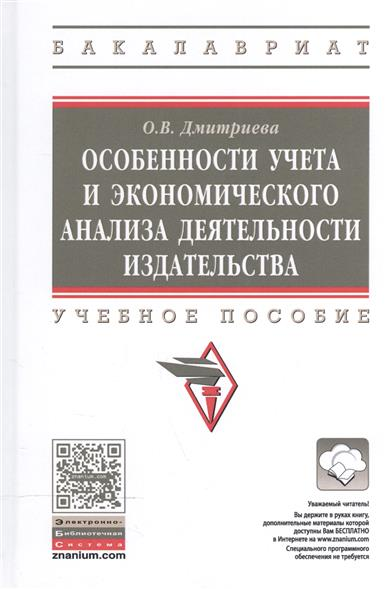 Дмитриева О. Н. Особенности учета и экономического анализа деятельности издательства / О. Н. Дмитриева. — Москва : НИЦ ИНФРА-М, 2020. — 244 с. 

Учебное пособие написано с целью получения углубленных представлений в области организации учета и экономического анализа деятельности издающей организации. Рассмотрены важнейшие количественные измерители издательской продукции. Изложена специфика учета расходов на производство и продажу издательской продукции (работ, услуг) по элементам затрат и статьям калькуляции. Приведены правовые основы взаимоотношений издательства с авторами, полиграфическими организациями и распространителями издательской продукции. Освещена методика экономического анализа деятельности издательства на сквозном примере.
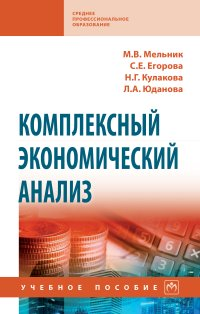 Мельник М. В. Комплексный экономический анализ : учебное пособие / М. В. Мельник, С. Е. Егорова, Н. Г. Кулакова и др. — Москва : Форум, НИЦ ИНФРА-М, 2022. — 352 с. 

В учебном пособии показана роль экономического анализа в обосновании стратегии развития и методов повышения эффективности деятельности экономических субъектов, выделены основные виды анализа, определены предмет, методы и изложены основные методики анализа, обеспечивающие поиск резервов производства, оценку использования производственного потенциала и направлений его роста, анализ и интерпретацию бухгалтерской (финансовой) отчетности. Учебное пособие содержит специальный раздел с типичными задачами по анализу для самостоятельной работы студентов.
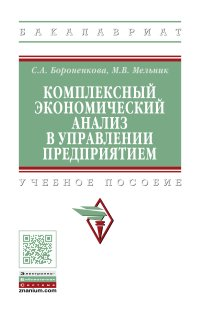 Бороненкова С. А. Комплексный экономический анализ в управлении предприятием : учебное пособие / С. А. Бороненкова, М. В. Мельник. — Москва : ФОРУМ : ИНФРА-М, 2021. — 352 с. 

учебном пособии изложена методология и представлен методический инструментарий комплексного экономического анализа, ориентированного на особенности современного этапа экономического развития и структуры экономических субъектов. Даны методические рекомендации по детальному анализу использования ресурсов, анализу и управлению ассортиментом выпускаемой продукции, организации производственных процессов, выявлению особенностей формирования затрат в разных сферах деятельности, специфики составления смет и калькулирования в условиях быстро меняющегося спроса и неустойчивой среды функционирования.
ПМ.02

 ТЕХНОЛОГИЧЕСКИЙ КОНТРОЛЬ В ПОЛИГРАФИЧЕСКОМ ПРОИЗВОДСТВЕ, КОНТРОЛЬ КАЧЕСТВА МАТЕРИАЛОВ, ПОЛУФАБРИКАТОВ И ГОТОВОЙ ПРОДУКЦИИ
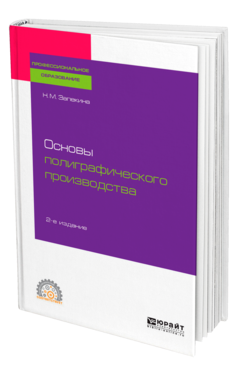 Запекина Н. М.  Основы полиграфического производства : учебное пособие для среднего профессионального образования / Н. М. Запекина. — 2-е изд., перераб. и доп. — Москва : Издательство Юрайт, 2022. — 178 с. — (Профессиональное образование). 

В пособии сделана попытка в краткой форме изложить наиболее существенные вопросы допечатной, печатной и послепечатной подготовки изданий, особенности расходных материалов, влияющих на качество готового продукта. Каждая тема содержит список использованной литературы, дополнительную информацию, вопросы для повторения материала и размышления над прочитанным.
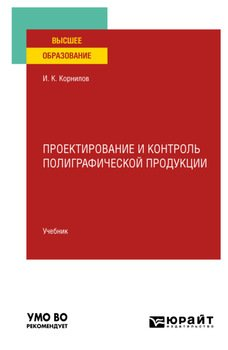 Корнилов И. К.  Проектирование и контроль полиграфической продукции : учебник  / И. К. Корнилов. — Москва : Издательство Юрайт, 2022. — 113 с. 

Рассматриваются основные вопросы, связанные с проектированием и контролем полиграфической продукции: системный подход при проектировании изданий, оценка и методы контроля качества продукции, анализ эффективности производства, конструктивные особенности различных изданий.
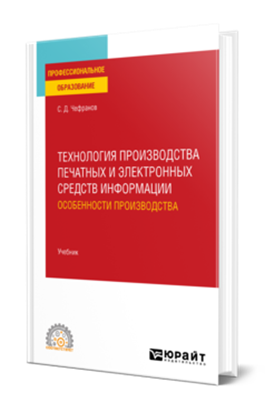 Чефранов С. Д.  Технология производства печатных и электронных средств информации. Особенности производства : учебник для среднего профессионального образования / С. Д. Чефранов. — Москва : Издательство Юрайт, 2022. — 385 с. — (Профессиональное образование).

Данный курс предназначен для изучения дисциплины «Технология производства печатных и электронных средств информации» В курс кроме теоретической части включены практические задачи и примеры их решения.Изложение сопровождается богатым иллюстративным материалом, дающим представление о современном полиграфическом оборудовании, видах продукции, встречающемся браке.
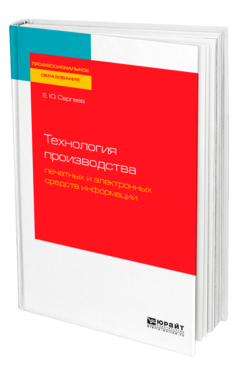 Сергеев Е. Ю.  Технология производства печатных и электронных средств информации : учебное пособие для СПО / Е. Ю. Сергеев. — Москва : Издательство Юрайт, 2022. — 227 с. — (Профессиональное образование).

Материалы, предложенные в настоящем учебном пособии, соответствуют программе подготовки по направлению «Издательское дело» и предусматривают комплексную систему знаний, которая взаимосвязана с другими общеобразовательными и профессиональными дисциплинами. Будущие специалисты научатся профессионально осуществлять художественно-техническое редактирование изданий, использовать печатные и электронные средства информации, выбирать оптимальные технологические процессы производства, управлять производственным подразделением. Учащиеся самостоятельно прорабатывают материал, предложенный в издании, а для его закрепления выполняют практические и самостоятельные работы.
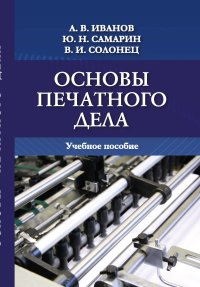 Иванов, А. В. Основы печатного дела : учебное пособие / А. В. Иванов, Ю. Н. Самарин, В. И. Солонец ; под. ред. А. В. Иванов. - Санкт-Петербург : Издательско-полиграфическая ассоциация высших учебных заведений, 2019. - 206 с. 

В учебном пособии изложены основные сведения о технологических процессах производства печатной продукции. Приведены сведения о конструкции и характеристиках печатной продукции, технологических операциях допечатного, печатного и послепечатного процессов; материалах, используемых при изготовлении печатных изданий, о полиграфическом оборудовании и средствах управления производством.
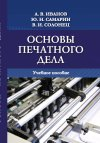 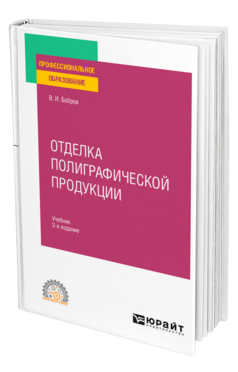 Бобров В. И.  Отделка полиграфической продукции : учебник для СПО / В. И. Бобров. — 2-е изд., перераб. и доп. — Москва : Издательство Юрайт, 2022. — 625 с. — (Профессиональное образование).

В курсе приведены основные понятия и терминология в области технологии отделочных процессов на полиграфических и упаковочных материалах. Рассмотрены теоретические и практические способы отделки продукции, виды отделочных операций, материалы, технологическое оборудование и оснастка, применяемые на производстве. Соответствует актуальным требованиям Федерального государственного образовательного стандарта среднего профессионального образования и профессиональным требованиям.
ПМ.03 
УПРАВЛЕНИЕ    СТРУКТУРНЫМ ПОДРАЗДЕЛЕНИЕМ ОРГАНИЗАЦИИ
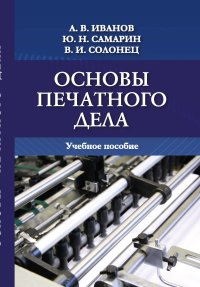 Иванов А. В. Основы печатного дела : учебное пособие / А. В. Иванов, Ю. Н. Самарин, В. И. Солонец ; под. ред. А. В. Иванов. - Санкт-Петербург : Издательско-полиграфическая ассоциация высших учебных заведений, 2019. - 206 с. 

В учебном пособии изложены основные сведения о технологических процессах производства печатной продукции. Приведены сведения о конструкции и характеристиках печатной продукции, технологических операциях допечатного, печатного и послепечатного процессов; материалах, используемых при изготовлении печатных изданий, о полиграфическом оборудовании и средствах управления производством.
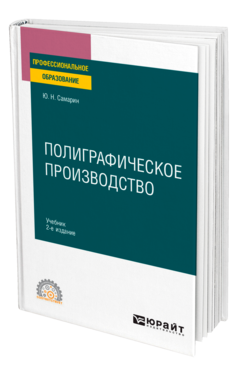 Самарин Ю. Н.  Полиграфическое производство : учебник  / Ю. Н. Самарин. — 2-е изд., испр. и доп. — Москва : Издательство Юрайт, 2022. — 503 с. — (Профессиональное образование).

В учебнике изложены основные сведения о технологических процессах производства печатной продукции. Приведены сведения о конструкции и характеристиках печатной продукции, технологических операциях допечатного, печатного и послепечатного процессов, материалах, используемых при изготовлении печатных изданий, о полиграфическом оборудовании и средствах управления производством.
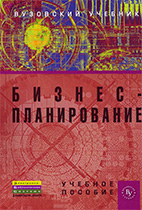 Бизнес-планирование : учебник / под ред. Т. Г. Попадюк, В. Я. Горфинкеля. — Москва : ИНФРА-М, 2022. — 296 с. 

Представлена сущность бизнес-планирования в деятельности организаций и предприятий, показана взаимосвязь стратегического планирования и бизнес-плана, инвестиционного проекта, бизнес-плана и бизнес-проекта. Раскрыта роль бизнес-плана как инструмента управления конкурентоспособностью предприятия. Изложены содержание и порядок разработки бизнес-плана. Дана характеристика продуктов, товаров и услуг, предоставляемых потребителю, показана разработка ресурсного обеспечения бизнес-плана. Раскрыты порядок финансирования и оценки мероприятий бизнес-плана, анализ рисков в процессе бизнес-планирования. Изложены особенности разработки бизнес-плана для нового предприятия, производства нового продукта. В заключительном разделе приведен важнейший инструментарий бизнес-планирования.
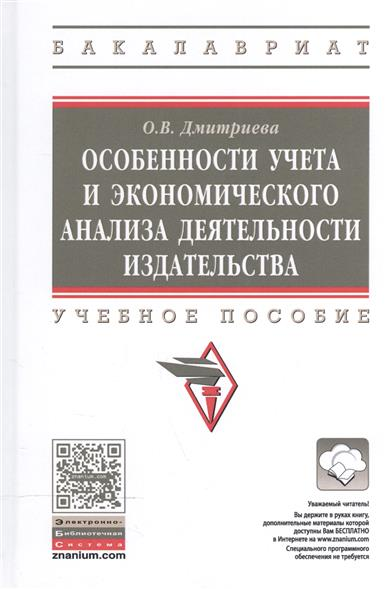 Дмитриева О. Н. Особенности учета и экономического анализа деятельности издательства. — Москва : НИЦ ИНФРА-М, 2020. — 244 с. 

Рассмотрены важнейшие количественные измерители издательской продукции. Изложена специфика учета расходов на производство и продажу издательской продукции (работ, услуг) по элементам затрат и статьям калькуляции. Приведены правовые основы взаимоотношений издательства с авторами, полиграфическими организациями и распространителями издательской продукции. Освещена методика экономического анализа деятельности издательства на сквозном примере.
Эриашвили Г. Д. Книгоиздание. Менеджмент. Маркетинг : учебное пособие для студентов, обучающихся по специальностям "Издательское дело и редактирование"/ Н. Д. Эриашвили, В. К. Старостенко. — 5-е изд., перераб. и доп. — Москва : ЮНИТИ-ДАНА, 2018. — 351 с.

 Успешное развитие книгоиздательского предприятия предполагает эффективный менеджмент и маркетинг, позволяющие выпускать высококачественную продукцию, пользующуюся спросом у читательской аудитории. На основе личного многолетнего опыта книгоиздательской деятельности автор рассматривает актуальные проблемы, условия и факторы успешного книгоиздания, такие как разработка бизнес-плана издания книги, оценка эффективности производства книг и учебников на основе их жизненного цикла, маркетинговые исследования книжного рынка, продвижение книжной продукции, правовое регулирование закупки и реализации книжной продукции, информационно-рекламное обеспечение книгоиздательского бизнеса.
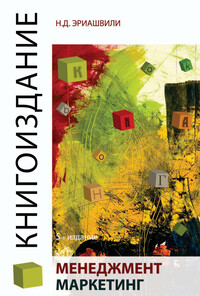 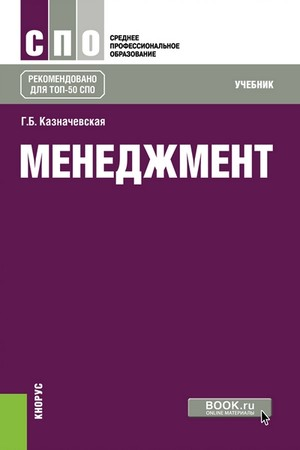 Казначевская Г. Б. Менеджмент : учебник / Г. Б. Казначевская. — Москва : КноРус, 2022. — 240 с. — (Среднее профессиональное образование). 

Рациональная структура учебника способствует легкому усвоению учебного материала. Рассмотрены актуальные проблемы менеджмента, основное внимание уделено управленческим функциям, формальному и неформальному взаимодействию работников в организации, деловому и управленческому общению, вопросам самоменеджмента.
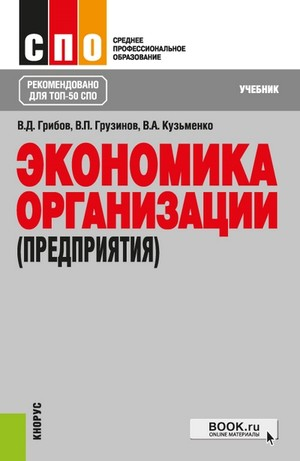 Грибов В. Д.  Экономика организации (предприятия) : учебник / В. Д. Грибов, В. П. Грузинов, В. А. Кузьменко. — Москва : КноРус, 2023. — 407 с. — (Среднее профессиональное образование). 

Рассмотрены механизм функционирования и организационно-правовые формы предприятий, вопросы организации производственного процесса, пути повышения качества продукции, роль основного и оборотного капитала. Освещены вопросы логистики, ценообразования, оплаты труда и управления финансами. Дан анализ экономических показателей в оценке эффективности работы предприятия. Уделено внимание принципам внешнеэкономической деятельности. Приведены вопросы для самопроверки и задания для самостоятельных расчетов.
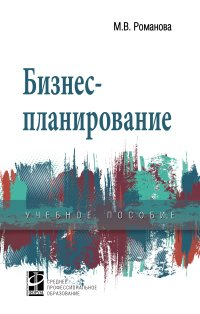 Романова М.В. Бизнес-планирование : учебное пособие / М.В. Романова. — Москва : ИД Форум-М, НИЦ ИНФРА-М, 2021. — 240 с. — (Среднее профессиональное образование). 

Раскрываются различные технологии бизнес-планирования, основные шаги, алгоритмы, проблемы и преимущества. Рассматривается комплекс вопросов, связанных с процессом разработки и реализацией целей развития организации: составление бизнес-плана, разработка бюджетов, интеграция информации по всем стадиям планирования и моделирования альтернативных вариантов проектов. Особое внимание уделяется вопросам ориентации на потребителя, анализу бизнес-процессов и технологии формализации процесса принятия решений в условиях высокой степени неопределенности и риска, особенно актуальным для разработки и продвижения стратегических и инновационных проектов.
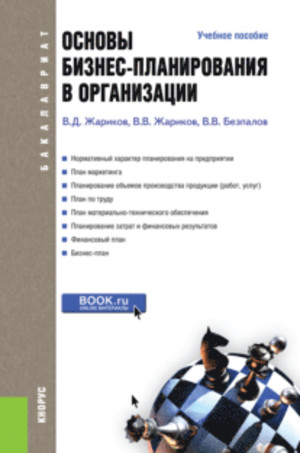 Жариков В. Д. Основы бизнес-планирования в организации. : учебное пособие / В. Д. Жариков, В. В. Жариков, В. В. Безпалов. — Москва : КноРус, 2020. — 200 с. 

Структура и содержание учебного пособия позволяют дать слушателям целостное и вместе с тем детальное представление об организации бизнес-планирования, изучить систему показателей и планов, а также приобрести практические навыки в проведении планово-экономических расчетов.
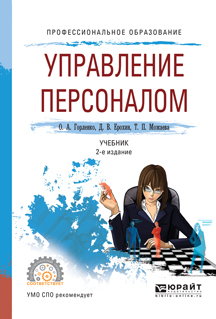 Горленко О. А.  Управление персоналом : учебник для СПО / О. А. Горленко, Д. В. Ерохин, Т. П. Можаева. — 2-е изд., испр. и доп. — Москва : Издательство Юрайт, 2022. — 249 с. — (Профессиональное образование).

Настоящий учебник результат изучения и обобщения исследований известных авторов в области менеджмента человеческих ресурсов, нормативно-методических рекомендаций, а также оптимальных вариантов существующей практики управления персоналом. В учебнике рассматриваются теоретические и практические проблемы управления человеческими ресурсами организации. Подробно описываются методы и технологии, используемые в кадровом менеджменте с целью повышения эффективности управления персоналам. Учебник содержит логически обоснованную структуру, отражающую основные направления подготовки специалистов в области управления персоналом.
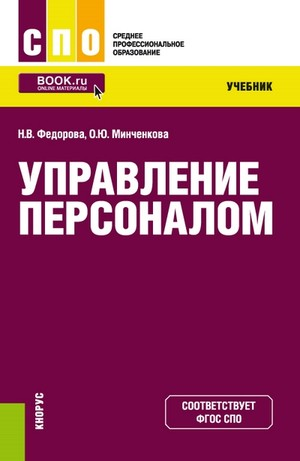 Федорова Н. В. Управление персоналом : учебное пособие / Н. В. Федорова, О. Ю. Минченкова. — Москва : КноРус, 2022. — 216 с. — (Среднее профессиональное образование). 

Вопросы теории и практики управления персоналом организации рассматриваются с точки зрения целей организации и направлений ее развития. Определяется система управления персоналом, анализируются комплексные функции формирования, использования и развития персонала организации с учетом затрат на их реализацию. Приведены практические примеры. Издание содержит актуальный материал и изменения согласно результатам последних исследований.
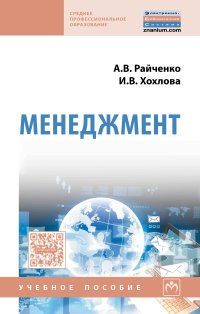 Райченко А.В. Менеджмент : учебное пособие / А.В. Райченко, И.В. Хохлова. — 2-е изд., перераб. и доп. — Москва: ИНФРА-М, 2021. — 342 с. — (Среднее профессиональное образование). 

Учебное пособие адаптирует классическую концепцию менеджмента к стандарту дисциплины в системе среднего профессионального образования. Этим обеспечивается непрерывность, последовательность и преемственность логики построения, изложения и освоения данного курса.
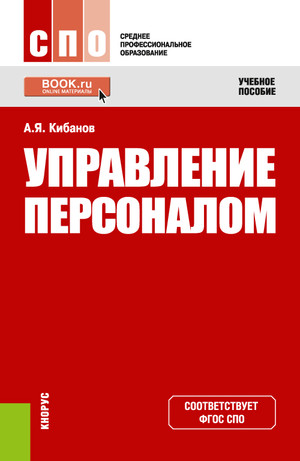 Кибанов А. Я. Управление персоналом : учебное пособие / А.Я. Кибанов. — Москва : КноРус, 2022. — 201 с. — (Среднее профессиональное образование). 

Обобщены результаты зарубежных и отечественных теоретических исследований и практический опыт в области управления персоналом организаций различных форм собственности и уровней управления, а также опыт образовательных учреждений в преподавании данной дисциплины. Рассматриваются следующие вопросы: концепция, принципы и методы управления и построения системы управления персоналом; цели, функции и организационная структура системы управления персоналом; формирование кадровой политики и стратегия управления персоналом; сущность и содержание кадрового планирования и оперативного плана работы с персоналом; технология найма, профориентации, трудовой адаптации; мотивация и стимулирование, организация и нормирование труда персонала. Содержит практические задания по темам изучаемой дисциплины.
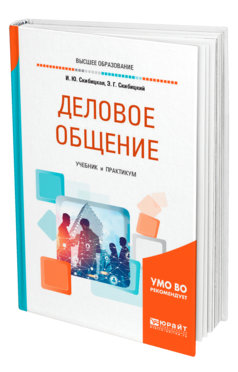 Скибицкая  И. Ю. Деловое общение : учебник и практикум для СПО / И. Ю. Скибицкая, Э. Г. Скибицкий. — Москва: Издательство Юрайт, 2019. — 247 с. — (Профессиональное образование). 

Деловое общение в современном мире — один из надежных инструментов совместного поиска оптимального решения различных задач. Культура делового общения всегда была предметом особого внимания. Для того чтобы добиться успеха, необходимо, прежде всего, научиться общаться. В данном учебнике приводится системный анализ человеческого общения: сущность, цели, функции и средства. Автор рассматривает основы культуры делового общения и ее развития, а также технологии по предупреждению конфликта и выходу из конфликтных ситуаций. Книга позволит студентам сформировать целостное представление о проблеме развития культуры делового общения, научит их адекватно оценивать жизненные ситуации и находить их разрешение.
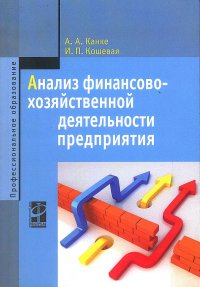 Канке А. А. Анализ финансово-хозяйственной деятельности предприятия : учебное пособие / А. А. Канке, И. П. Кошевая. — 2-е изд., испр. и доп. — Москва : ИД ФОРУМ, НИЦ ИНФРА-М, 2020. — 288 с. — (Среднее профессиональное образование).

В учебном пособии рассматриваются понятия и содержание современных концепций анализа финансово-хозяйственной деятельности, а также проблемы выбора предмета и объекта анализа, принципов и методов реализации различных аналитических процедур. Учебное пособие содержит комплексное представление об основных концепциях, теоретических основах, методологии и современных технологиях анализа, его места и взаимосвязи с системами бухгалтерского и оперативного учета, стратегического и текущего планирования, мониторинга и контроля производственно-хозяйственной и финансово-инвестиционной деятельности предприятий.
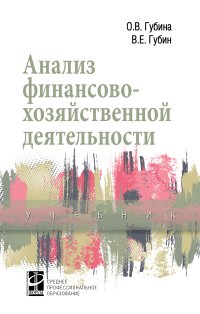 Губина О. В. Анализ финансово-хозяйственной деятельности : учебник / О. В. Губина, В. Е. Губин. — 2-е изд., перераб. и доп. — Москва: ИД «ФОРУМ» : ИНФРА-М, 2021. — 335 с. — (Среднее профессиональное образование). 

В учебнике кратко охарактеризованы методологические основы экономического анализа. Изложена современная методика комплексного анализа деятельности предприятий торговли. Особое внимание уделено выявлению и изучению факторов их экономического развития. Анализ представлен как метод обоснования управленческих решений, направленный на поиск резервов и выбор путей повышения эффективности хозяйствования.
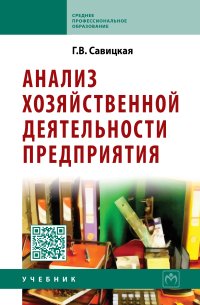 Савицкая Г. В. : учебник / Г. В. Савицкая. — 6-е изд., испр. и доп. — Москва: ИНФРА-М, 2022. — 378 с. — (Среднее профессиональное образование).

В учебнике излагаются теоретические основы анализа хозяйственной деятельности как системы обобщенных знаний о его предмете, методе, задачах, методике и организации. Рассматриваются новейшие методики анализа, характерные для рыночной экономики. Значительное место отводится изложению методики финансового анализа предприятия с учетом последних наработок в этой предметной области. После каждой темы приводятся вопросы и задания для проверки и закрепления знаний. Для учащихся экономических колледжей, техникумов, студентов заочной формы обучения и специалистов экономического профиля.
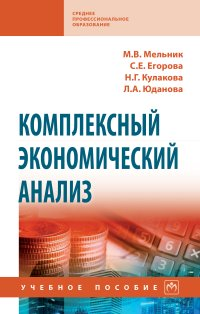 Мельник М. В. Комплексный экономический анализ : учебное пособие / М. В. Мельник, С. Е. Егорова, Н. Г. Кулакова. и др. — Москва : Форум, НИЦ ИНФРА-М, 2022. — 352 с. 

В учебном пособии показана роль экономического анализа в обосновании стратегии развития и методов повышения эффективности деятельности экономических субъектов, выделены основные виды анализа, определены предмет, методы и изложены основные методики анализа, обеспечивающие поиск резервов производства, оценку использования производственного потенциала и направлений его роста, анализ и интерпретацию бухгалтерской (финансовой) отчетности. Учебное пособие содержит специальный раздел с типичными задачами по анализу для самостоятельной работы студентов.
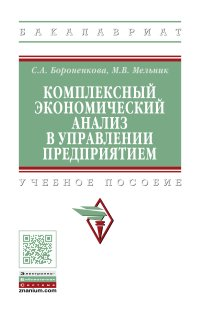 Бороненкова С. А. Комплексный экономический анализ в управлении предприятием : учебное пособие / С. А. Бороненкова, М. В. Мельник. — Москва : ФОРУМ : ИНФРА-М, 2021. — 352 с. 

В учебном пособии изложена методология и представлен методический инструментарий комплексного экономического анализа, ориентированного на особенности современного этапа экономического развития и структуры экономических субъектов. Даны методические рекомендации по детальному анализу использования ресурсов, анализу и управлению ассортиментом выпускаемой продукции, организации производственных процессов, выявлению особенностей формирования затрат в разных сферах деятельности, специфики составления смет и калькулирования в условиях быстро меняющегося спроса и неустойчивой среды функционирования.
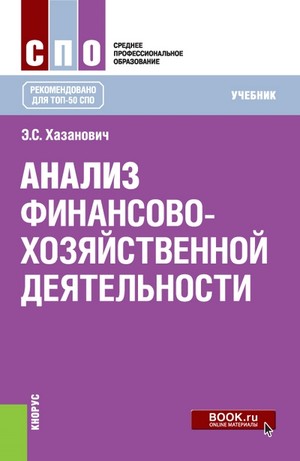 Хазанович Э. С. Анализ финансово-хозяйственной деятельности : учебное пособие / Э. С. Хазанович. — Москва: КноРус, 2021. — 271 с. — (Среднее профессиональное образование).

В форме последовательности взаимосвязанных лекций изложены элементы бухгалтерского учета основных объектов и хозяйственных операций коммерческих предприятий, рассмотрены задачи по типовым хозяйственным ситуациям с примерами решений, отчетности и анализа деятельности организации. Показана взаимосвязь систем учета и анализа деятельности предприятия при формировании управленческих решений.
ПМ. 04

ВЫПОЛНЕНИЕ РАБОТ ПО ОДНОЙ ИЛИ НЕСКОЛЬКИМ ПРОФЕССИЯМ РАБОЧИХ, ДОЛЖНОСТЯМ СЛУЖАЩИХ
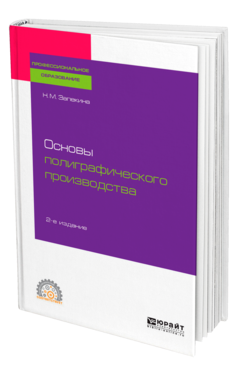 Запекина Н. М.  Основы полиграфического производства : учебное пособие для среднего профессионального образования / Н. М. Запекина. — 2-е изд., перераб. и доп. — Москва : Издательство Юрайт, 2022. — 178 с. — (Профессиональное образование). 

В пособии сделана попытка в краткой форме изложить наиболее существенные вопросы допечатной, печатной и послепечатной подготовки изданий, особенности расходных материалов, влияющих на качество готового продукта. Каждая тема содержит список использованной литературы, дополнительную информацию, вопросы для повторения материала и размышления над прочитанным. Соответствует актуальным требованиям Федерального государственного образовательного стандарта среднего профессионального образования и профессиональным требованиям. Для студентов образовательных учреждений среднего профессионального образования, изучающих технологии полиграфии, преподавателей и всех интересующихся.
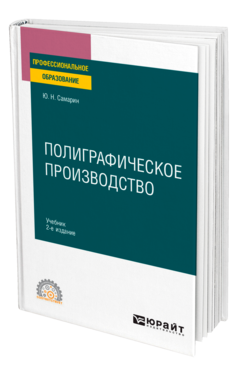 Самарин Ю. Н.  Полиграфическое производство : учебник  / Ю. Н. Самарин. — 2-е изд., испр. и доп. — Москва : Издательство Юрайт, 2019. — 503 с. — (Профессиональное образование).

В учебнике изложены основные сведения о технологических процессах производства печатной продукции. Приведены сведения о конструкции и характеристиках печатной продукции, технологических операциях допечатного, печатного и послепечатного процессов, материалах, используемых при изготовлении печатных изданий, о полиграфическом оборудовании и средствах управления производством.
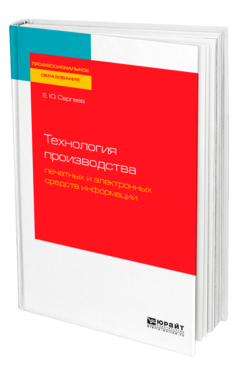 Сергеев Е. Ю.  Технология производства печатных и электронных средств информации : учебное пособие для СПО / Е. Ю. Сергеев. — Москва : Издательство Юрайт, 2022. — 227 с. 

Материалы, предложенные в настоящем учебном пособии, соответствуют программе подготовки по направлению «Издательское дело» и предусматривают комплексную систему знаний, которая взаимосвязана с другими общеобразовательными и профессиональными дисциплинами. Будущие специалисты научатся профессионально осуществлять художественно-техническое редактирование изданий, использовать печатные и электронные средства информации, выбирать оптимальные технологические процессы производства, управлять производственным подразделением. Учащиеся самостоятельно прорабатывают материал, предложенный в издании, а для его закрепления выполняют практические и самостоятельные работы.
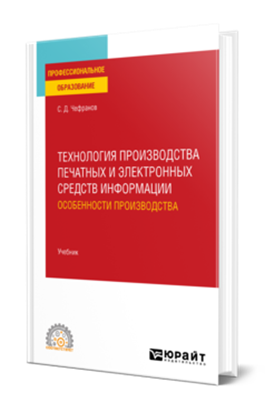 Чефранов С. Д.  Технология производства печатных и электронных средств информации. Особенности производства : учебник для среднего профессионального образования / С. Д. Чефранов. — Москва : Издательство Юрайт, 2022. — 385 с. — (Профессиональное образование).

Данный курс предназначен для изучения дисциплины «Технология производства печатных и электронных средств информации» В курс кроме теоретической части включены практические задачи и примеры их решения.Изложение сопровождается богатым иллюстративным материалом, дающим представление о современном полиграфическом оборудовании, видах продукции, встречающемся браке.
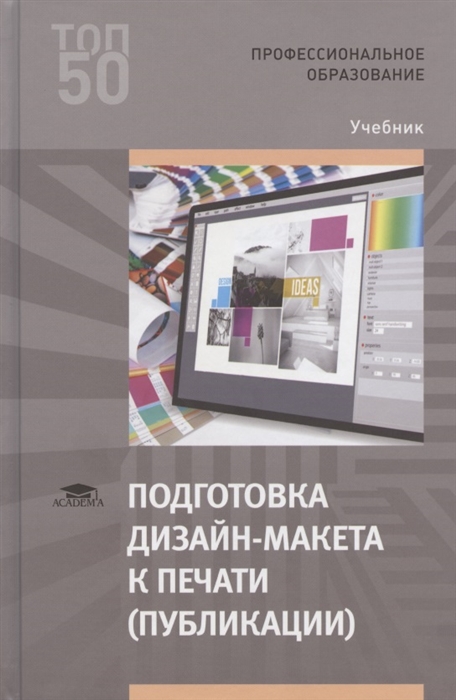 Подготовка дизайн — макета к печати (публикации) : учебник / Л. В. Дерябина [и др.]. — Москва : ИЦ Академия, 2020. — 272[16] л. ил. с. : цв. ил. — (Профессиональное образование). 

В учебнике раскрывается процесс подготовки макетов продукции графического дизайна для воспроизведения средствами полиграфии, в сети Интернет и на различных электронных устройствах. Рассматриваются важные для специалиста вопросы в области графического дизайна: различные аспекты современных видов печати, виды дизайн-макетов полиграфической продукции, этапы допечатной подготовки макетов. Описываются этапы подготовки дизайн-макетов с последующей полиграфической отделкой с использованием тиснения, лакирования, ламинирования.
Верстка. Требование к оформлению книг : учебное пособие / сост. О. Е. Минаева. — 6-е изд. — Москва : МИПК, 2020. — 64 с. 

Пособие рассчитано на новичков, которые только осваивают компьютерную верстку, начиная с самой простой — книжной, а также на профессиональных пользователей компьютерных программ, которым необходимы краткие рекомендации по оформлению текста. Данное пособие можно использовать не только для книжной верстки, но и для всех видов верстки, где встречается текст (журнальная, газетная, акцидентная и т.п.). Результатом освоения является овладение студентами видом профессиональной деятельности: подготовкой и выпуском издательской продукции в печатной и электронной форме. Автор не ставит цель рассмотреть все существующие правила и требования по верстке и оформлению книг, а ограничивается только наиболее важными и распространенными.
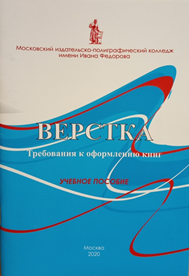 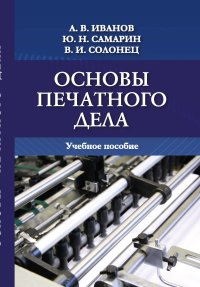 Иванов А. В. Основы печатного дела : учебное пособие / А. В. Иванов, Ю. Н. Самарин, В. И. Солонец ; под. ред. А. В. Иванов. — Санкт-Петербург : Издательско-полиграфическая ассоциация высших учебных заведений, 2019. — 206 с. 

В учебном пособии изложены основные сведения о технологических процессах производства печатной продукции. Приведены сведения о конструкции и характеристиках печатной продукции, технологических операциях допечатного, печатного и послепечатного процессов; материалах, используемых при изготовлении печатных изданий, о полиграфическом оборудовании и средствах управления производством. Учебное пособие предназначено для обучающихся по направлениям «Полиграфия» и «Издательское дело» для всех уровней профессионального образования.
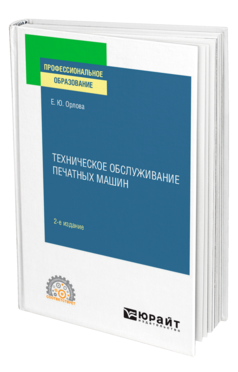 Орлова Е. Ю.  Техническое обслуживание печатных машин : учебное пособие для СПО / Е. Ю. Орлова. — 2-е изд., испр. и доп. — Москва : Издательство Юрайт, 2022. — 129 с. — (Профессиональное образование). 

Курс «Техническое обслуживание печатных машин» является специальной дисциплиной и базируется на самых различных отраслях знаний и научных выводах физики, химии, инженерных дисциплин, связан с технологией полиграфического производства и полиграфического машиностроения, эргономикой, основами проектирования полиграфического оборудования. Учебное пособие содержит теоретическую и практическую информацию о техническом обслуживании механизмов листовых и рулонных офсетных печатных машин.
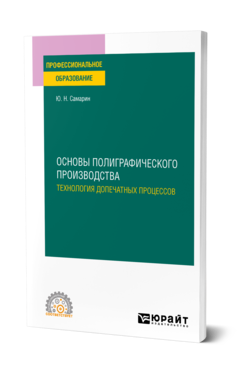 Самарин Ю. Н.  Основы полиграфического производства: технология допечатных процессов : учебное пособие для среднего профессионального образования / Ю. Н. Самарин. — Москва : Издательство Юрайт, 2022. — 109 с. — (Профессиональное образование).

В учебном пособии изложены основные сведения о технологических операциях допечатного процесса, об автоматизированных системах допечатной подготовки изданий и оборудовании, используемом на данном этапе производства печатной продукции. Учебное пособие может быть полезно при изучении основ полиграфического производства.
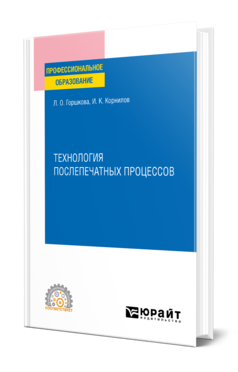 Горшкова Л. О.  Технология послепечатных процессов : учебное пособие для СПО / Л. О. Горшкова, И. К. Корнилов. — Москва : Издательство Юрайт, 2022. — 166 с. — (Профессиональное образование). 

В учебном пособии рассмотрены процессы изготовления книжно-журнальной продукции в технологической последовательности, а также процессы отделки печатной продукции. Соответствует актуальным требованиям федерального государственного образовательного стандарта среднего профессионального образования и профессиональным требованиям.
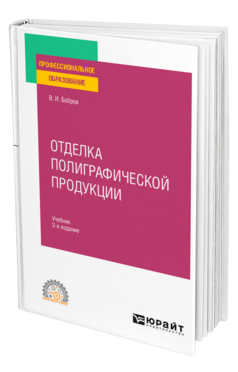 Бобров В. И.  Отделка полиграфической продукции : учебник для СПО / В. И. Бобров. — 2-е изд., перераб. и доп. — Москва : Издательство Юрайт, 2022. — 625 с. — (Профессиональное образование). 

В курсе приведены основные понятия и терминология в области технологии отделочных процессов на полиграфических и упаковочных материалах. Рассмотрены теоретические и практические способы отделки продукции, виды отделочных операций, материалы, технологическое оборудование и оснастка, применяемые на производстве.
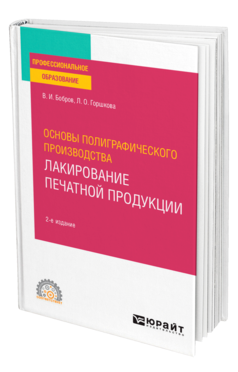 Бобров В. И. Основы полиграфического производства : лакирование печатной продукции : учебное пособие для СПО / В. И. Бобров, Л. О. Горшкова. — 2-е изд., перераб. и доп. — Москва : Издательство Юрайт, 2022. — 261 с. — (Среднее профессиональное образование). 

В предлагаемом учебном пособии рассмотрены основные понятия и терминология в области технологии лакирования печатной продукции. Приведены подробные описания различных видов лакирования, используемых материалов, даны основы теории и практики лакирования. В книге рассказано о режимах лакирования, необходимом технологическом оборудовании, об используемых для лакирования инструментах. Также приведены методы оценки качества лакирования и способы исправить различные недостатки продукции.
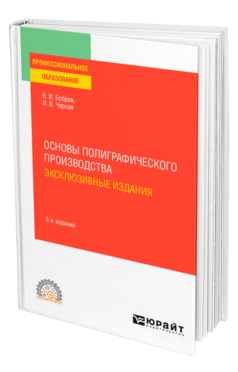 Бобров В. И.  Основы полиграфического производства: эксклюзивные издания : учебное пособие для СПО / В. И. Бобров, И. В. Черная. — 2-е изд., перераб. и доп. — Москва : Издательство Юрайт, 2022. — 247 с. — (Профессиональное образование). 

В учебном пособии рассмотрены конструкции и технологические процессы изготовления эксклюзивных, подарочных изданий, особенно в области послепечатной обработки.
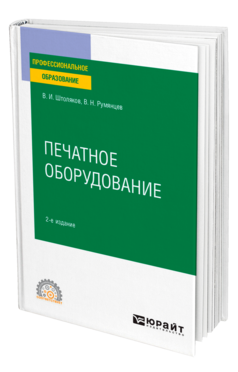 Штоляков В. И.  Печатное оборудование : учебное пособие для СПО / В. И. Штоляков, В. Н. Румянцев. — 2-е изд., испр. и доп. — Москва : Издательство Юрайт, 2022. — 470 с. — (Профессиональное образование). 

В курсе приводятся схемы построения различных моделей печатных машин, их технические характеристики и возможности, принцип работы и методы расчета основных узлов и механизмов, рекомендации по определению основных расчетных параметров, что представляется полезным при выполнении курсовых и дипломных проектов. Материал курса отражает достижения отечественной и зарубежной науки и техники в создании и совершенствовании печатного оборудования
.